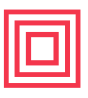 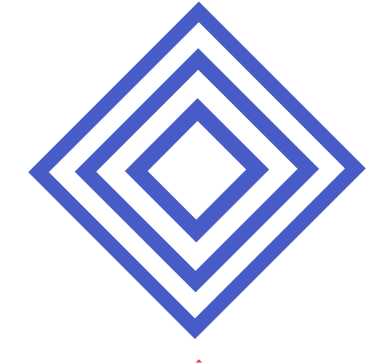 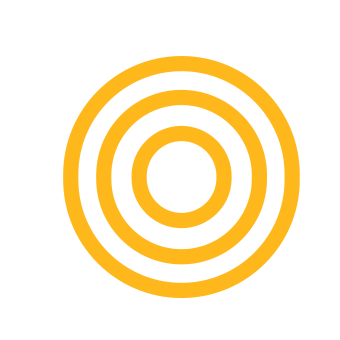 الخطة الدراسية
عنوان الجلسة: لعبة التيلة مع سكراتش
المنطقة: التكنولوجيا	العمر: 11-14
وصف: في هذه الورشة، سيقوم المشاركون ببناء محاكاة رقمية للعبة القطرية التقليدية، التيله. سيستخدمون برنامج Scratch لتصميم الواجهة وبرمجة منطق اللعبة.​​
تحدي التصميم الهندسي: لعبة التيلة هي لعبة تقليدية قديمة في قطر ، لكنها تلاشت ببطء بمرور الوقت. ، لذلك نحن بحاجة إلى دعمكم لإعادة هذه اللعبة بمساعدة التكنولوجيا لتطوير لعبة يمكن لأي شخص اللعب فيها على الكمبيوتر.
أهداف الدرس:
بعد هذا الدرس ، سيتمكن الطلاب من:
تعلم كيفية استخدام برامج سكراتش
تصميم وتخصيص لعبة Teela الخاصة بهم.
تعلم البرمجة بالوحدات
اضافة وتحرير وحذف المكونات.

المعدات: كمبيوتر ، اتصال بالإنترنت.
المواد:.
البرنامج: www.scratch.mit.edu
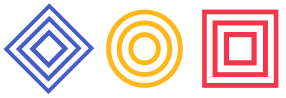 Studio56.qa
عنوان الجلسة: اكسسوارات الذهب ثلاثية الابعاد
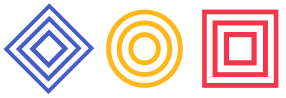 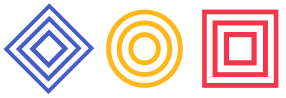 Studio56.qa
Studio56.qa
عنوان الجلسة: اكسسوارات الذهب ثلاثية الابعاد
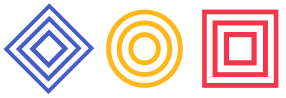 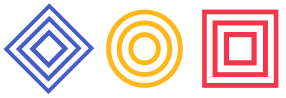 Studio56.qa
Studio56.qa